MODELO DE APRESENTAÇÃO DO PLANO DE CONTAS ESTRATÉGICO
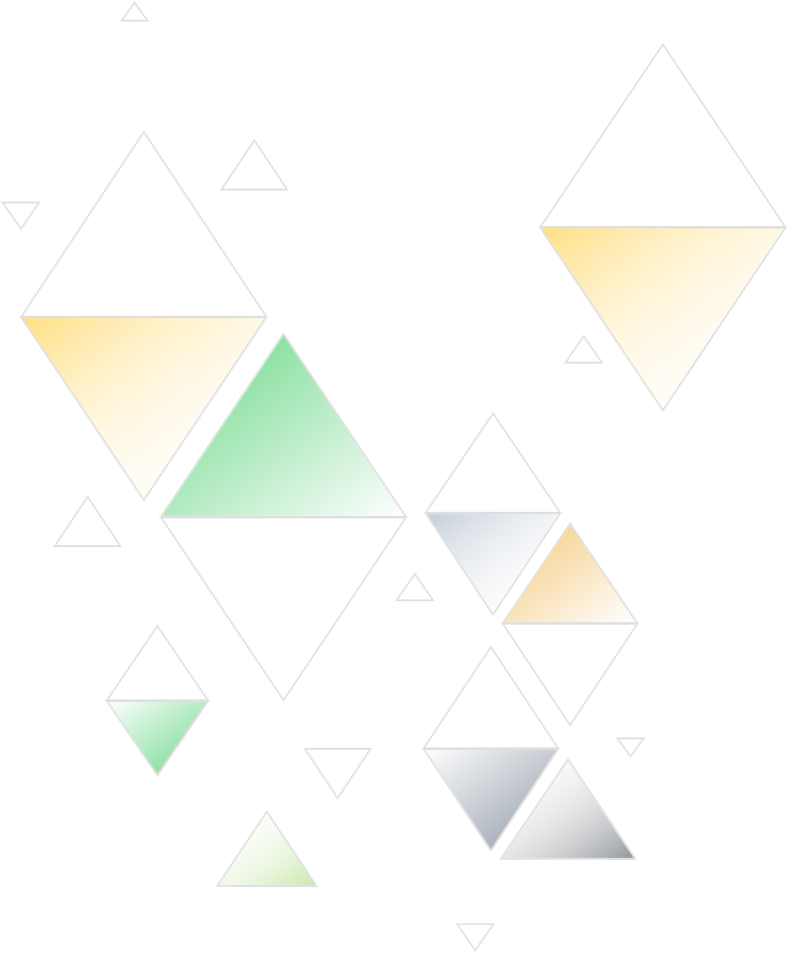 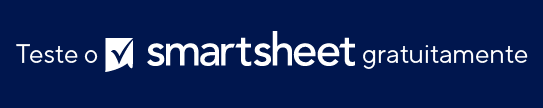 PARA A [NOME DA EMPRESA]
APRESENTAÇÃO DE PLANO DE CONTA ESTRATÉGICO
ÍNDICE
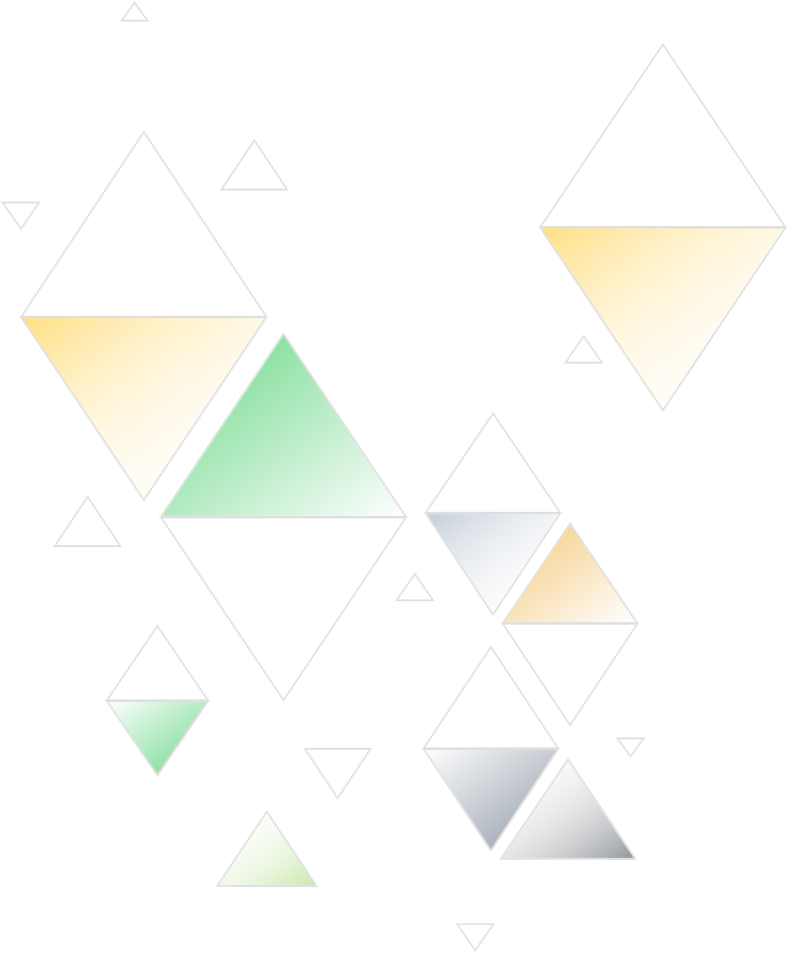 4
1
VISÃO GERAL:prioridades do cliente
METAS ANUAIS DA CONTA
2
5
VISÃO GERAL:principais iniciativas do cliente
FLUXOS DE RECEITA
3
6
VISÃO GERAL:principais pessoas do cliente
PLANO DE AÇÃO
APRESENTAÇÃO DO PLANO DE CONTAS ESTRATÉGICO | SUMÁRIO
RELATÓRIO DO PROJETO
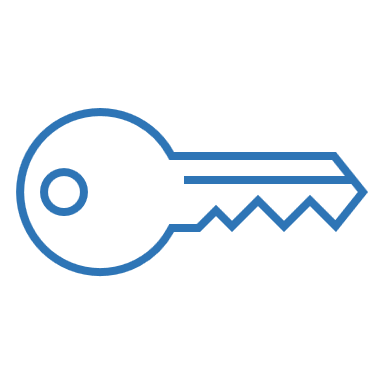 1. VISÃO GERAL: prioridades do cliente
RELATÓRIO DO PROJETO
VISÃO GERAL – PRIORIDADES
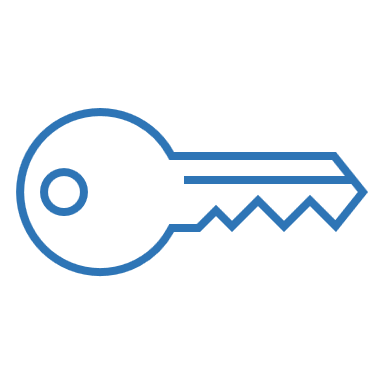 2. VISÃO GERAL: principais iniciativas do cliente
RELATÓRIO DO PROJETO
VISÃO GERAL – PRINCIPAIS INICIATIVAS
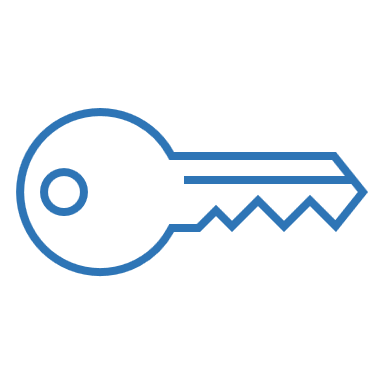 3. VISÃO GERAL: principais pessoas do cliente
RELATÓRIO DO PROJETO
VISÃO GERAL – PRINCIPAIS PESSOAS
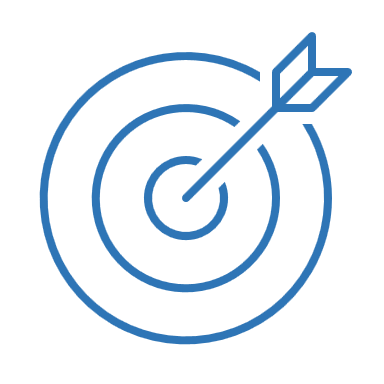 4. METAS ANUAIS DA CONTA
RELATÓRIO DO PROJETO
METAS ANUAIS DA CONTA
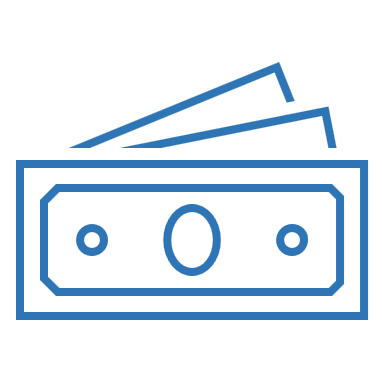 5. FLUXOS DE RECEITA
RELATÓRIO DO PROJETO
FLUXOS DE RECEITA
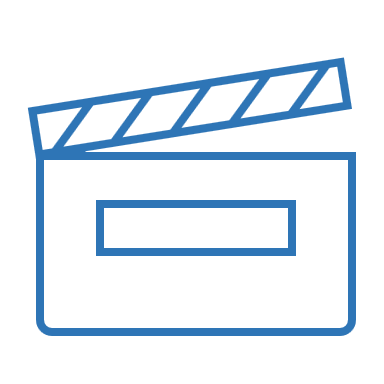 6. PLANO DE AÇÃO
PLANO DE AÇÃO